Budsjettfordelingmodell IMB
Instituttrådsmøte torsdag 19.10.17
Revidert budsjettmodell IMB:-Lang transparent prosess med bred involvering
2016				 2017
Aug         Des	Mar	Mai 	Jun	Aug 	Sept 	Okt	Des
Revidert modell Medfak
1. des: Budsjett og
LTB interim IMB
Premisser rådsmøte
Modell 1 og 2: Ledergruppen/
utvidet ledergruppe
Modell 2
instituttråd
Modell 3
ledergruppen
Modell 3
instituttråd
Modell 4
ledergruppen
1. okt: Beslutning ny modell IMB
1. des: Budsjett og LTB 2018-2022
3
[Speaker Notes: Ledergruppe, 8. mars,  24 mai, 9 juni (Utvidet ledergruppe)
Instiuttrådet 15 juni, 19 september]
Fordeling av hovedtildelingen:
Fra fakultetet
IMBs avdelinger
IMB felles
Skatt
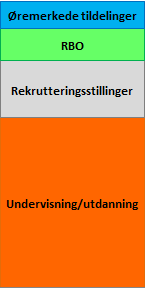 IMBs
fellesnivå finansieres ved at avdelingene beskattes
[Speaker Notes: Den største bolken er undervisningskonponenten]
IMBs fordelingsmodell
Alle inntektene i hovedtildelingen fra fakultetet tildeles den respektive avdelingen hvor inntekten hører til eller hvor aktiviteten har funnet sted.
Utdanningskomponenten gir uttelling for studieplasser, studiepoeng og ferdigutdannede kandidater til satser som er uavhengig av studienes finansieringskategori.  
Fordelingsnøkkelen for fordeling av studieplasser, studiepoeng og ferdigutdannede kandidater er basert på studieplaner og normert studiepoengproduksjon.
Midler for PhD-emner er fordelt til den avdelingen som utfører undervisningen i kurs som er en del av fakultetets PhD-emneportefølje.
5
IMBs fordelingsmodell – forts.
Resultatbasert omfordeling (RBO) fordeles til den avdelinge hvor de er opptjent.
Øremerkede tildelinger fra UiO og fakultetet fordeles til den respektive avdelingen.
Nettobidrag fra de eksternt finansierte prosjektene og leiestedsinntekter tilføres avdelingene uavkortet. 
Fellesnivået finansieres ved å «beskatte» all inntekt til avdelingene. Skattegrunnlaget er avdelingens hovedtildeling for det aktuelle året, samt et gjennomsnitt av samlede prosjektinntekter fra eksterne kilder for de tre siste avsluttede regnskapsår.
Særtildelinger til aktiviteter/enheter som ikke lenger mottar øremerkede tildelinger fra fakultetet finansieres gjennom skatten og reduserte satser for studieplasser, studiepoeng, kandidater og RBO.
6
Utdanningskomponenten
Overgang fra uttelling for ressursbruk (undervisningstimer, særskilte kostnader)     til uttelling for resultater (studieplasser, studiepoeng og ferdigutdannede kandidater)

IMBs modell ser bort fra at medisin og ernæring har ulike finansieringskategorier 

Modellen gir uttelling for studieplasser, studiepoeng og kandidater uavhengig av finansieringskategori

Fordelingen er basert på studieplaner og normert studiepoengproduksjon
Fordelingsnøkkel for studieplasser, studiepoeng og krandidate
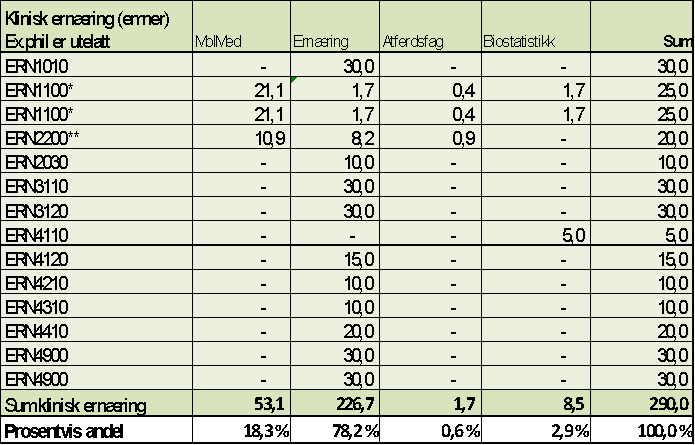 Resultatbasert omfordeling (RBO)
Uttelling  til institusjonen for 	- NFR-inntekter	- EU-inntekter 	- Doktorgrader 	- Publikasjonspoeng
- Bidrags- og forskningsaktiviteter (BOA)

Satsene fra fakultetet er høyere enn i tidligere modell
Innføring av uttelling for BOA har medført nedjusterte satser på de øvrige elementene fra 2018
Tilføres den produserende avdelingen
Fordeling basert på et gjennomsnitt over tre år
EU-midler til prosjekt X
NOK 1 mill
RBO til avd. 
NOK 233 000
RBO til avd. 
NOK 233 000
RBO til avd. 
NOK 233 000
2019
2018
2016
2017
2020
RBO-midler fordeles fra fakultetet til instituttene på basis av resultater for de tre siste avslutta regnskapsår.

I eksempelet er det benyttet RBO-sats 
kr 0,7 per kr fra EU
RBO til avd.
etter skatt
NOK 
160 000
RBO til avd.
etter skatt
NOK 
160 000
RBO til avd.
etter skatt
NOK 
160 000
Rekrutteringsstillinger
Fakultetets modell:
Mer midler per stilling enn tidligere
Ulik finansiering avhengig av andel undervisningsplikt
Seks stillinger på fakultetet (strategisk virkemiddel) 

IMBs modell:
Fordeles til avdelingene per tildelt stilling/årsverk 
Rundsum per år - normalt i tre år
Ulik rundsum for stipendiat og post doktor
Halv rundsum for ett år undervisningsplikt
Tillegg for driftsmidler
Øremerkede tildelinger
Fakultetet gir øremerkede midler til :

Biostatistikk (OCBE)
Liten andel av IMBs studieadministrasjon

Øremerkede midler fra UiO viderefordeles:

Vitenskapelig utstyr kr 50.000 – 200.000
Forskningssatsninger fra UiO (NCoE, innfasing SFF, o.a.)
Fripro/toppforsk-tilskudd (rekrutteringsstillinger) 

Øremerkinger tilføres den respektive avdelingen eller blir lagt til fellesnivået for fordeling i løpet av året
Aktiviteter som ikke lenger er øremerkede
Noen få aktivitet krever særtildelinger:

PhD-koordinator 
Utdanningsleder 
Avdeling for komparativ medisin

Særtildelinger finansieres i hovedsak gjennom reduksjon i satsene for studieplasser, studiepoeng og RBO
Gradvis overgang(ikke eksakte tall)
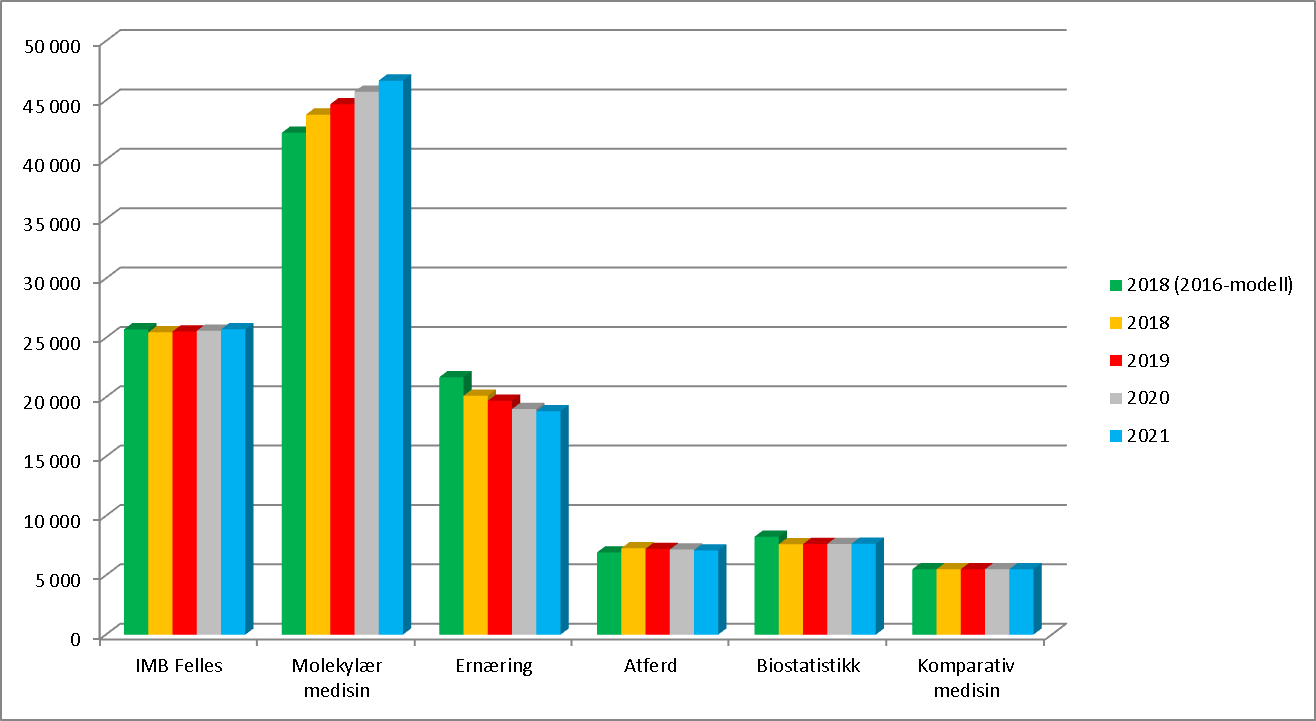